Počátky mnišství
Mnišství
Mnišství ( z řec. monachos=osamělý) - lidé, kteří opustili lidskou 
společnost a v osamění  vedli duchovní život.

Asketické stažení se ze světa-zřeknutí se manželství, osobního 
majetku, příjemností pohodlného života s cílem ukáznit smysly a 
osvobodit ducha pro rozjímání o zjevené víře není specifikem 
křesťanství, ale vyskytuje se i v některých jiných náboženstvích 
(budhismus,  esejci v rámci judaismu).
Mnišství
V křesťanství způsob života zasvěceného Bohu, jenž má pomoci 
jedinci najít cestu k Bohu.

Křesťanské mnišství vycházelo z ducha evangelií, ve snaze  
o duchovní dokonalost se má jedinec vzdát majetku a běžných
 lidských pout a naprosto se odevzdat Kristu. 
Sebezapření jen počátkem cesty, konečným cílem dosáhnout 
prostřednictvím modlitby spojení s Bohem.
Novosti života, o niž mluvilo evangelium, tak bylo možno v tomto 
životě docílit pouze ustavičným přirozených choutek a 
postupným očišťováním mysli. O samotě, mimo dosah lidské 
společnosti a oproštěn od jejích svodů a pokušení, mohl člověk 
prostřednictvím milosti docílit onoho odpoutání od stvořených 
věcí, jež jej za neustálých modliteb vedlo k nejdokonalejšímu 
setkání s Bohem.
(H. Lawrence, Dějiny středověkého mnišství).
Počátky mnišství
Křesťanské mnišství  již od 2. století. Očekávání druhého příchodu Páně.

Velký rozvoj ve 3. a 4. století - pouštní mnišství ( odkaz na evangelium sv. Marka, které začíná na poušti prorockým hlasem Jana Křtitele).
Egypt jako kolébka mnišství
Kolébkou křesťanského mnišství Egypt, Palestina a Sýrie.
V utváření křesťanského náboženství měly hlavní vliv východořímské provincie, mezi nimi vynikala alexandrijská církev. 
V Alexandrii existovala slavná Alexandrijská škola, kde se potkávala platónská filosofie i židovství, bylo to nejdůležitější středisko křesťanského myšlení. 
V Alexandrii působili, nebo z ní vzešli: Klement Alexandrijský 150-211/6),  Origenes (185-253), Arius (256-333), Atanásius (296-373).
Dvě formy  mnišství
Individuální mnišství = poustevnictví (eremitství)

 Kolektivní mnišství   =   cenobitství (klášterní život)
Sv. Antonín Poustevník  (251-356) Zakladatel pouštního mnišství
Koptsky hovořící křesťan z alexandrijského kraje. 
Nebyl prvním poustevníkem, ale získal pro tuto cestu mnoho následovníků. Poustevníci  žili v osamění, neměli žádná speciální pravidla života.
Cestě k Bohu (duchovnímu růstu) se učili od duchovních učitelů (poustevníků, kteří byli na této cestě již pokročilí).
I Antonín měl svého učitele, později se uchýlil do samoty.
Po dvacet let žil na poušti v naprostém osamění, později se stal  učitelem a vůdčím představitelem poustevníků, vyhledávaným zájemci o asketický život v poušti. . 
„Život sv. Antonína“ od Atanásia zpopularizoval poustevnictví.
Pohled na údajnou jeskyni sv. Antonína. Západní poušť, Egypt.
Pohled od údajné jeskyně sv. Antonína.
Poustevnictví ve 4.a 5. století
V době smrti sv. Antonína již v poušti žilo mnoho poustevníků,  existovaly četné poustevnické  osady.
 Osady se někdy skládaly až z několika stovek poustevníků žijících v jeskyních nebo chatrčích, které byly odlehlé = lávra (laura), tzn. řecky stezka, cesta. 
Ve středu takové osady stál komplex budov (kostel, pekárna, ubytování pro hosty...), zde se poustevníci shromažďovali ke společné modlitbě a nedělní bohoslužbě. 
Mniši neměli pravidla pro mnišský život. Radu jim mohl poskytnout opat, otec, který vedl celou skupinu.
Vedli asketický život.
Obživu si zajišťovali vlastní prací (pletení košíků, rohoží, provazů atd.).
Sv. Pachomius  (287-347) Zakladatel cenobitského  mnišství
Kolektivní mnišství následovalo jen s malým odstupem po 
poustevnictví.
I ono se zrodilo v Egyptě.

Cenobitství - život pospolu v uzavřené komunitě s jedním představeným.
Vita communis- společná modlitba, společná práce, společné stolování.

Některé kláštery značně velké s několika sty mnichy.
Nutnost pravidel pro společný život. 
Řehole (regula) - pravidla klášterního života.

Nejstarší řeholi napsal již sv. Pachomius.
Nejznámějším klášter v Tabennisi.
Askeze vnímaná nejen kladně, ale také jako projev pýchy.
Pachomiovský klášter
Určen početné obci řeholníků nebo řeholnic (obvykle více než 100 osob).

Jádrem kláštera kostel, dále zde existoval společný refektář a nemocnice (infirmarium), budova pro hosty. Mnišská obydlí tvořena řadou prostých domků, jejich rozvržení připomínalo legionářské tábory. V každém domku žilo cca 20 mnichů/řeholnic  pod vedením probošta.
Klášter obehnán zdí.

Důraz na naprostou poslušnost nadřízeného.
Přísná askeze.
Vysoká hodnota práce- produkty manuální práce mnichů se prodávaly a z výtěžku se klášter financoval. Mniši seskupeni do domů podle své kvalifikace.
Klášter sv. Antonína v Západní poušti, Egypt.  Mniši zde žijí údajně od 4. století.
Klášter sv. Antonína v Západní poušti.
Klášter sv. Antonína v Západní poušti.
Klášter sv. Antonína v Západní poušti. Refektář.
Sv. Basileos Veliký (330-379) Zakladatel východního mnišství
Sv. Basileos Veliký (v ruštině sv. Vasil Veliký)
Pocházel  Kaisareje, dnešní Turecko. Řek.
Velmi vzdělaný, cestoval po Palestině a Egyptě. Po návratu začal žít jako poustevník.
Později  dal přednost cenobitskému životu. Klášter, který založil, byl vzorem cenobitských klášterů v Malé Asii.
Jako biskup v Kaisareji pomohl dostat klášterní hnutí pod vliv církevní hierarchie.
Autor tzv. Basiliánské řehole (nesysytematický soubor poučení, ne Regula ve vlastním slova smyslu), na jejímž základě se formovalo řeckokatolické mnišství.
Sv. Basieleos Veliký
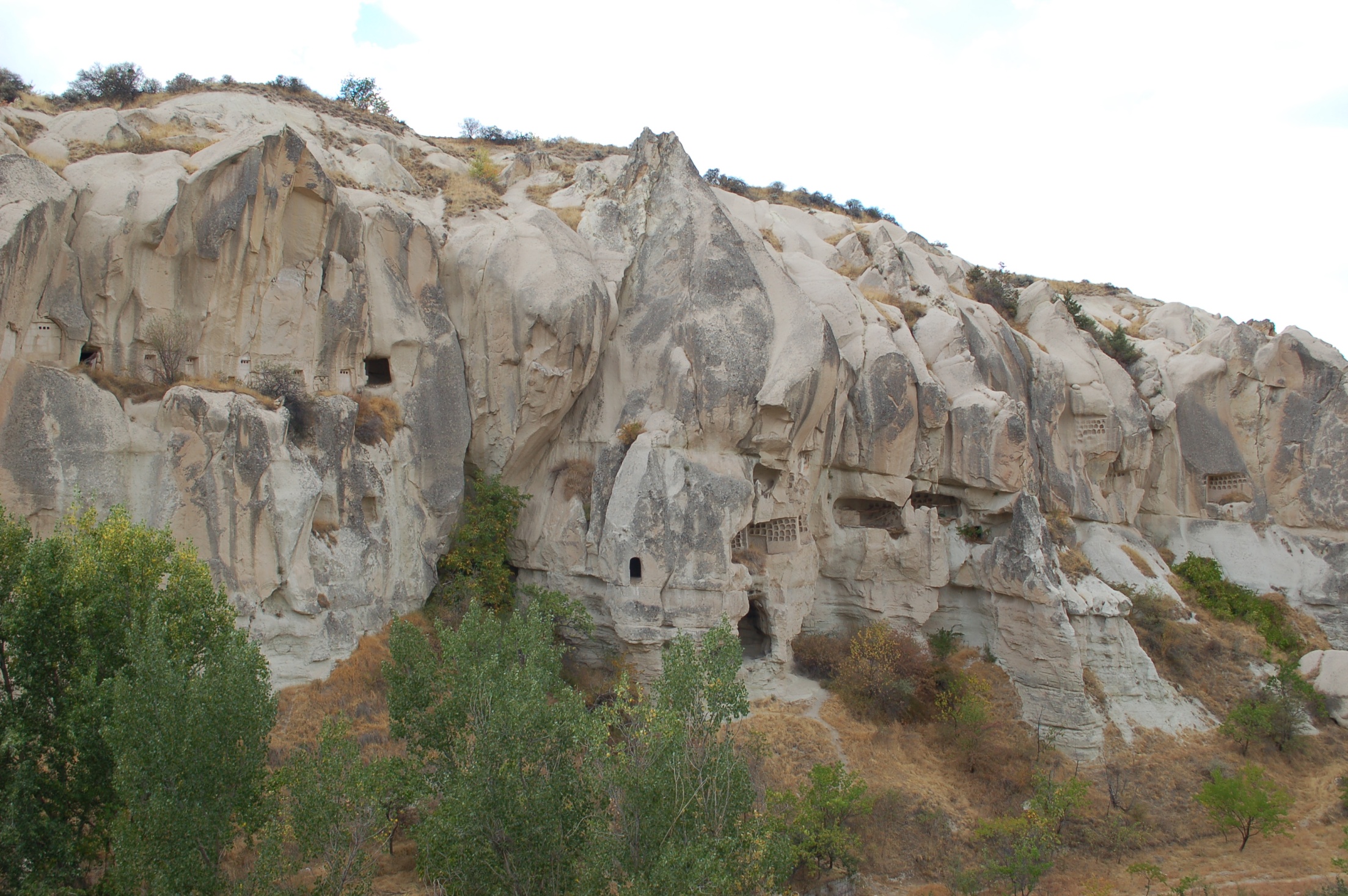 Göreme, Kappadokie, Turecko
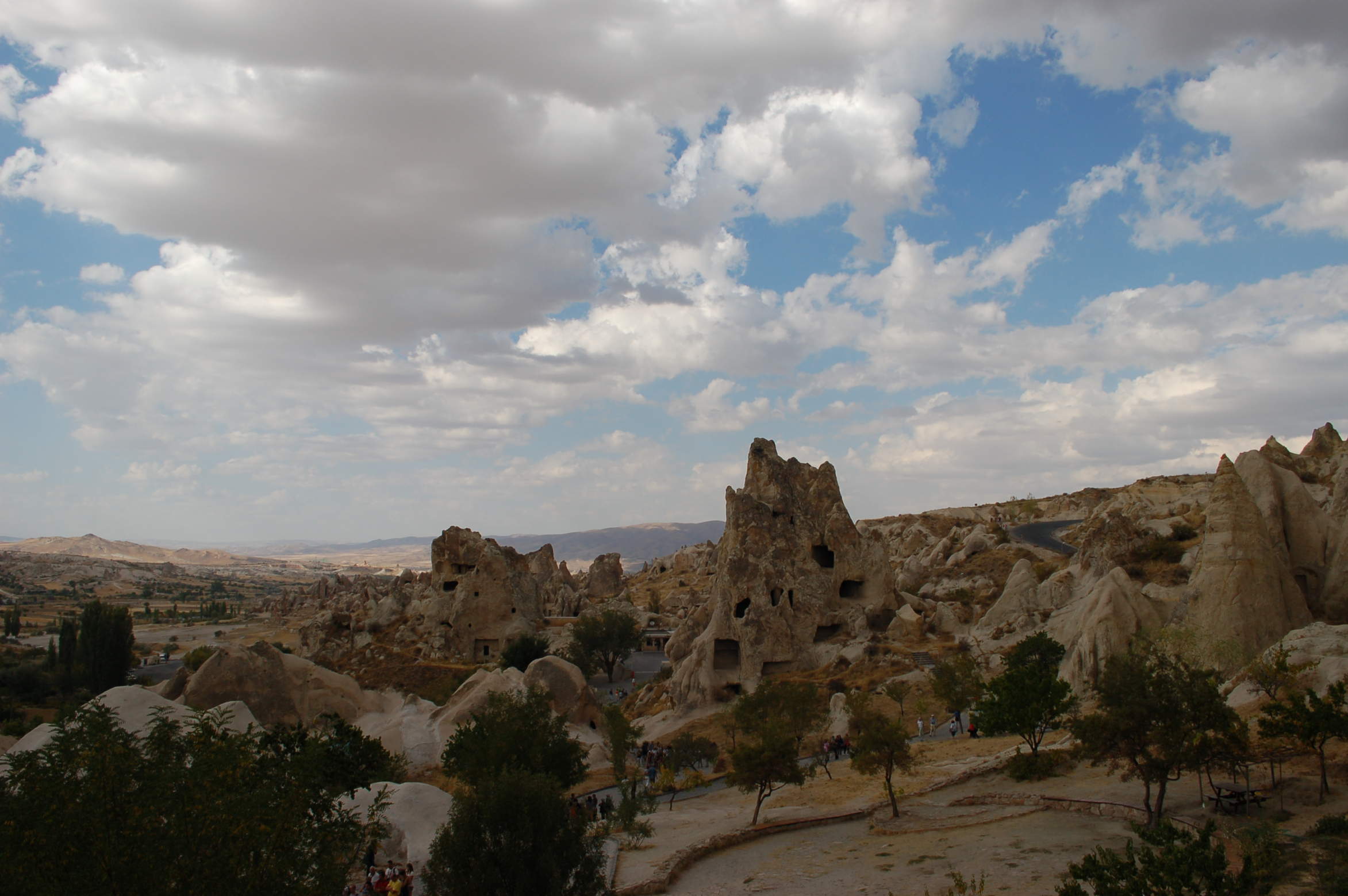 Göreme, Kappadokie, Turecko
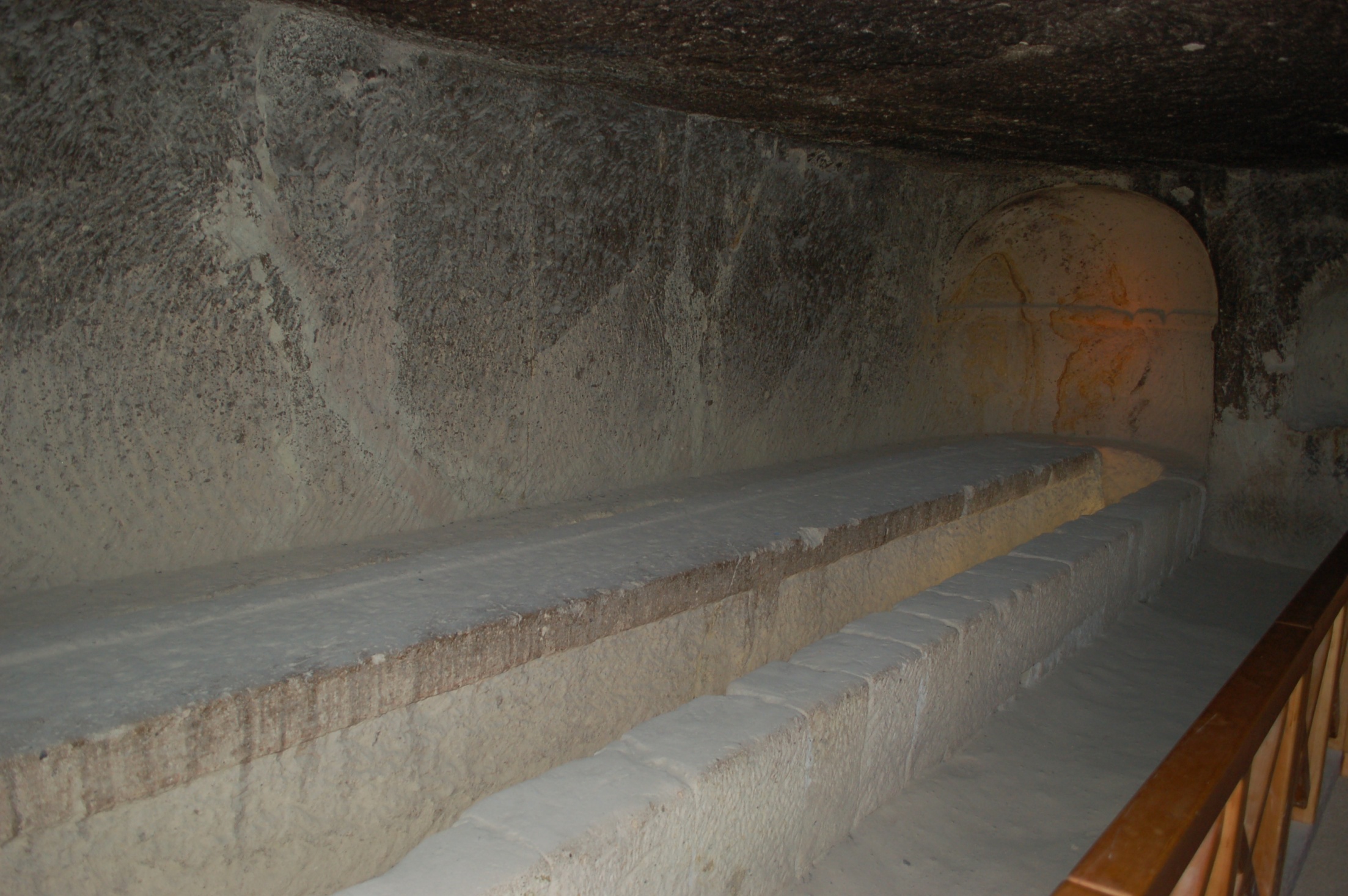 Göreme, refektář
Příchod mnišství do Evropy
V průběhu 4. století přichází mnišství také do Evropy.

Převzetí východní tradice díky literatuře o mniších, osobním kontaktům s přistěhovalci – např. biskup Atanásius, Jan Cassianus, zprávy také přinášeli poutníci (Honoratus)nebo zájemci o asketický život, kteří se tam vydávali (Hilarius z Poitiers). 

Propagátor mnišství v Evropě sv. Martin z Tours (+397)
361 založil nejstarší známý klášter na evropské půdě v Ligugé (nedaleko Poitiers). Později, již jako biskup v Tours založil poustevnickou osadu Marmoutiers podobnou východní lávře.
Propagátor mnišství v Evropě sv. Martin z Tours (+397).361 založil nejstarší známý klášter na evropské půdě v Ligugé.
Významné kláštery nejstarší epochy: 5. st. Lérins (zakladatel Honoratus), Marseille (dvojklášter, pro muže a druhý pro ženy- zakladatel Jana Cassianus),  tzv. jurští otcové v dnešní východní Francii.
Další kláštery vznikaly ve 4.a 5. století  na italské půdě.
Teologickým základem spisy Jana Cassiana

Nejasné postavení mnichů ve vztahu k církevní hierarchii.
Mniši většinou nebyli kněží.
Od 4. století se někteří opati klášterů stávali biskupy.
451 koncil v Chalkedonu určil, že kláštery spadají pod jurisdikci biskupů.
Lérins, klášter na ostrově ve Středozemním moři, poblíž Cannes, Francie
S rozvojem klášterů rostla klášterní pluralita. Vedle sebe existovaly různé řehole, lišící se přísností.  

Řehole (dvě) Caesaria z Arles (Galie), tzv. řehole Mistrova, řehole sv. Benedikta (Itálie), řehole sv. Kolumbana (Irsko).
Kláštery v Irsku
Klášterní organizace irské církve.

Klášter byl duchovním centrem klanu nebo kmene. 
Založen vládnoucí dynastií, která se o něj starala i v dalších 
obdobích. 
Opati často příslušníky vládnoucí rodiny.
Biskupové působili v rámci klášterů a spadali pod pravomoc 
opatů.


Řehole sv. Kolumbana (540-615), velmi přísná,asketická.
Klášter v Clonmacnoise
Sv. Benedikt (480-547)
Největší osobnost raného evropského mnišství.
Narodil se v Nursii , studoval v Římě, měl hluboký zájem o duchovní život.
Nejprve poustevníkem, pro své následovníky založil klášter v Subiacu.
529  založil klášter Monte Cassino a stal se v něm opatem. Pro tamní mnichy sepsal řeholi.

Pohřben na Monte Cassinu.

Sv. Řehoř Veliký ve Čtyřech knihách Dialogů napsal jeho životopis.


Fra Angelico, Sv. Benedikt
Subiaco                                                                                              Monte Cassino